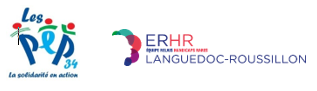 Groupe de TravailPRADORT
Comment améliorer les parcours des personnes concernées ?
INTRODUCTION AU GROUPE DE TRAVAIL
Se concentrer sur les situations complexes est important car l’association Prader Willi peut nous dire qu’il y a des situations pour lesquelles l’accompagnement se passe bien. 
Tenir compte des autres pathologies proches du syndrome Prader Willi, maintenant étiquetées PRADORT, nouvel acronyme du Centre de Référence. Concernant ces pathologies, il existe des similitudes concernant les comportements et parfois la déficience.
Repenser les pratiques du travail d’équipe en lien avec les familles.
Ce qui domine dans notre hémi-région :
le manque de structures
le manque de formation dans les ESMS
Concernant les situations adultes, constat :
trop d’intervention qui crée des émotions négatives
besoin d’un pilotage médical concerté et coordonné avec les partenaires
personnaliser pour chaque patient
besoin d’une plateforme d’évaluation pluridisciplinaire, à l’image de ce qui va se construire dans le champ de la gériatrie
ERHR LR_GT PRADORT_ 2023 05 16
BESOIN PARCOURS MEDICAL COORDONNE
Une plateforme pluridisciplinaire apporte la vision globale nécessaire à un accompagnement de qualité. A titre d’exemple, il existe un centre d’évaluation sur Rotterdam avec système de téléconsultation dans les prises en charge adultes avec syndrome PW, organisées avec équipes d’accompagnement du quotidien. GT européen sur prévention pour des adultes et les transitions notamment ado/adulte. 
Socle sur les comportements alimentaires : un cadre alimentaire qui soit la « rampe » pour accueillir une personne atteinte d’une pathologie PRADORT. Une « orthèse institutionnelle »,
Accompagnement psychologique avec les équipes de psychiatrie indispensable à mettre en place, sans attendre les crises clastiques
Evaluation pluridisciplinaire et coordonnée en santé
ERHR LR_GT PRADORT_ 2023 05 16
RESSOURCES POUR SE FORMERSUR SITUATIONS PRADORT
« Se former pour se réajuster »
Centre de référence PRADORT  médecins référencés dans tous les CHU
PNDS 
Guide des pratiques partagées de l’association Prader Willi
Filière DEFISCIENCE qui a créé des vidéos
Et pour les médecins généralistes?  MRO


Un autre modèle en Allemagne : 7 jours de formation et 25 structures équivalentes au SSR de Hendaye
ERHR LR_GT PRADORT_ 2023 05 16
PISTES DE REFLEXION
Les ressources restent éparpillées. Comment homogénéiser la ressource sur un territoire?
Une équipe mobile pourrait être une piste d’amélioration,  ressource pour les établissements, des équipes éducatives à disposition pour relais et conseils. 
Cibler les âges de transition. 
Proposer aux établissements d’accueil de partir d’une base commune où la personne PRADORT rentre dans une forme de « norme ». Poser un cadre propice à la régulation alimentaire tout en préservant la vie de l’établissement où le temps est rythmé par des moments « festifs » basés sur le temps de repas partagé. 
	Travailler l’autonomie du jeune adulte  PRADORT tout en faisant le deuil de l’autonomie alimentaire
Maintenir l’organisation des temps de partages des connaissances, des outils, des groupes de parole pour les parents. 
Se retrouver avec des pairs pour les personnes concernées
Une plateforme de mise en partage des ressources. 
Une fonction ressources en lien avec le centre de référence.
ERHR LR_GT PRADORT_ 2023 05 16
PROPOSITION POUR POURSUIVRE LA REFLEXION
La question de l’anticipation de l’accueil reste centrale. 

Mobilisation d’acteurs médico-sociaux, sanitaires et représentants de familles au sein de ce groupe de travail pour coconstruire un outil ayant pour objet d’anticiper et faciliter :
	- l’accueil d’une personne PRADORT sur un établissement
	- les transitions domicile/établissement ou d’un établissement à un autre (secteur enfant/secteur adulte)
ERHR LR_GT PRADORT_ 2023 05 16
PROCHAINE DATE DU GROUPE DE TRAVAIL
A DEFINIR VIA CE DOODLE
https://doodle.com/meeting/participate/id/ermKkp2d

MERCI POUR VOS REPONSES RAPIDES
ERHR LR_GT PRADORT_ 2023 05 16